Indicateurs 2eme trimestre 2024Périmètre LYS
Réunion CSST du 18 septembre 2024
Sommaire
1 | Accident du travail
7 | Suivi des actions 2024
2 | Formulaire d’actions
8 | Aménagements de poste TH
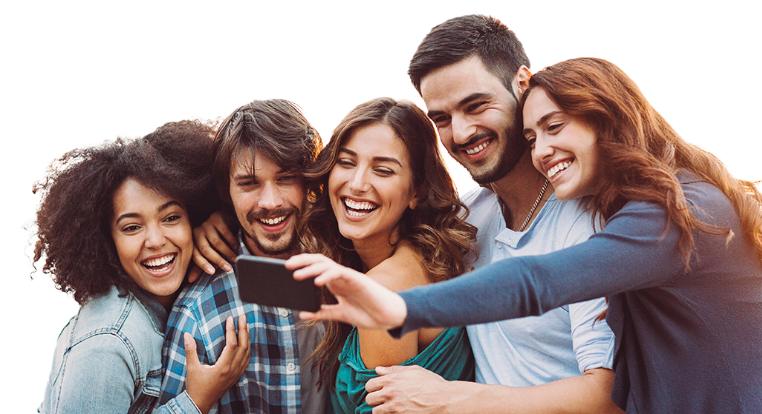 3 | AOF
9 | Absentéisme
4 | Disciplinaire
5 | Inaptitude
6 | Démissions
2
1 – Accident du travail
3
Accidents du travail
Suivi Accident de travail - Centre de Lyon / T2 2024
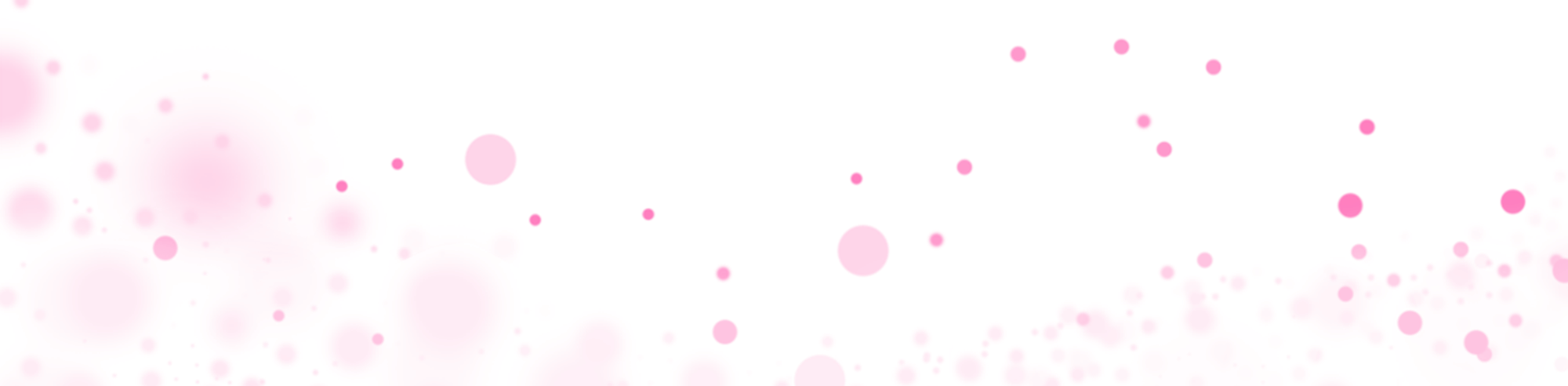 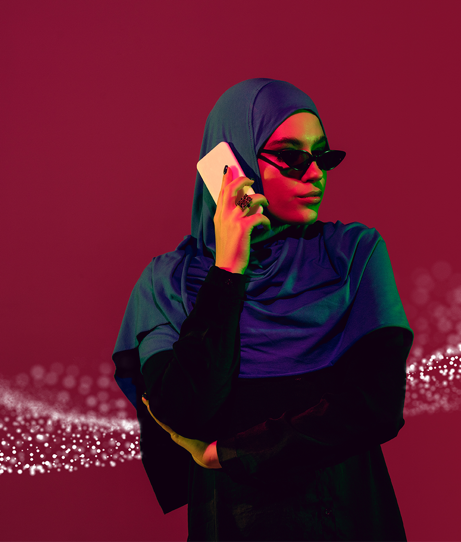 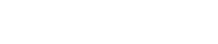 2 – Formulaires d’action
Formulaire d’actions
Global T2 2024
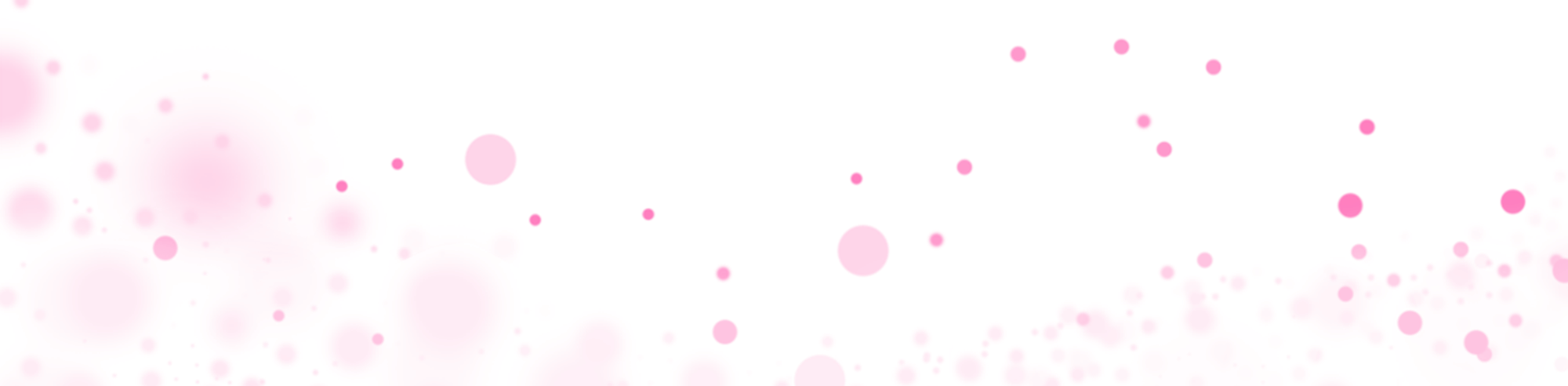 [Speaker Notes: Entretien d’accompagnement :  1 Coaching (LIDL), 1 Correction appels et mails (LIDL), 1 retour évaluation (LIDL), 2 accueils dans l’équipe (LIDL, INLI)
Entretien de sensibilisation : 1 utilisation bandeau téléphonique, 1 utilisation des aux]
Formulaire d’actions
Evolution FA GLOBAL / T2 2024
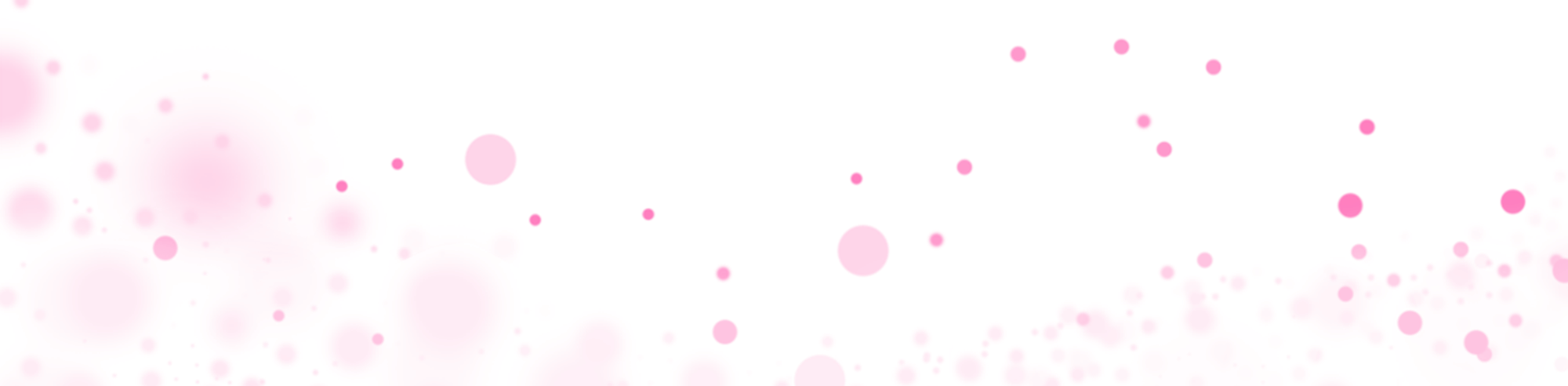 Formulaire d’actions
Ventilation FA / T2 2024
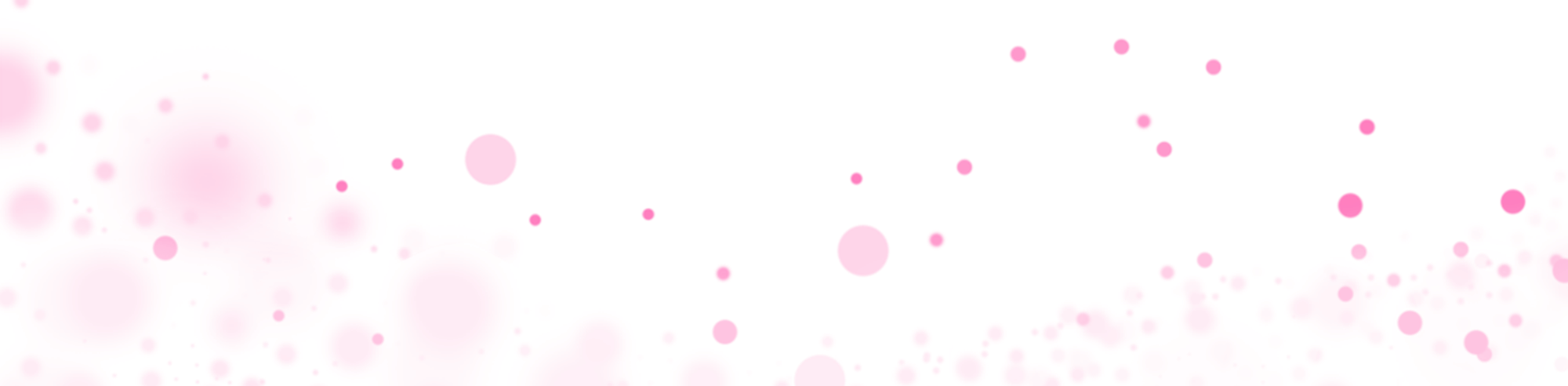 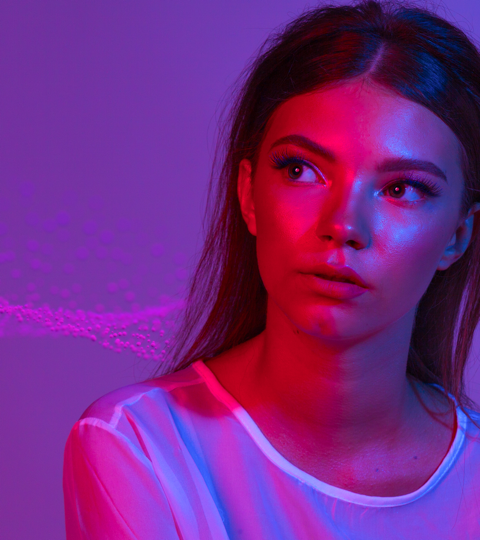 3 - AOF
AOF
T1 2024
Nombre d’AOF sur le centre de Lyon sur le T2 2024  : 99 AOF
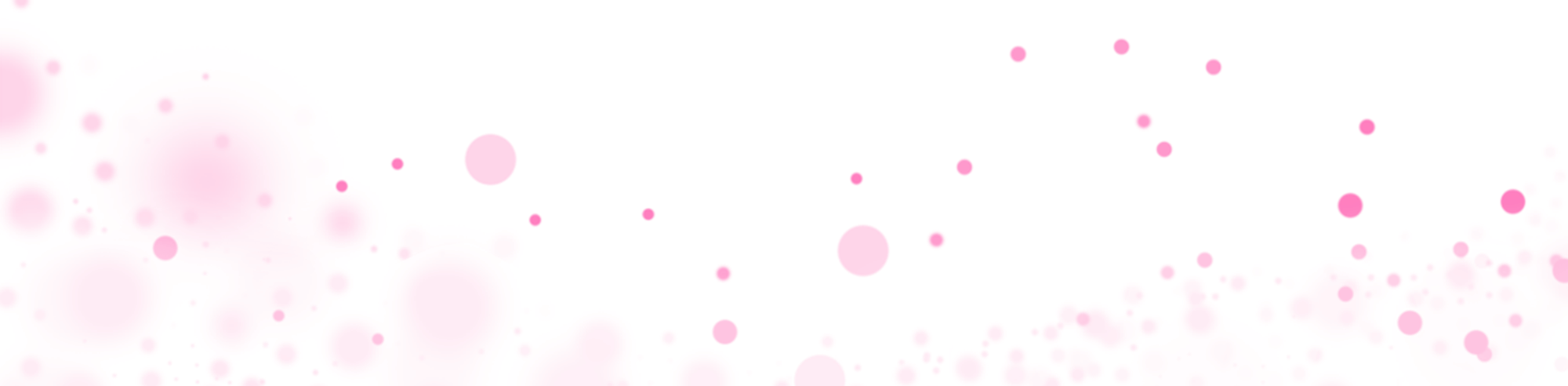 AOF
Evolution  AOF / T2 2024
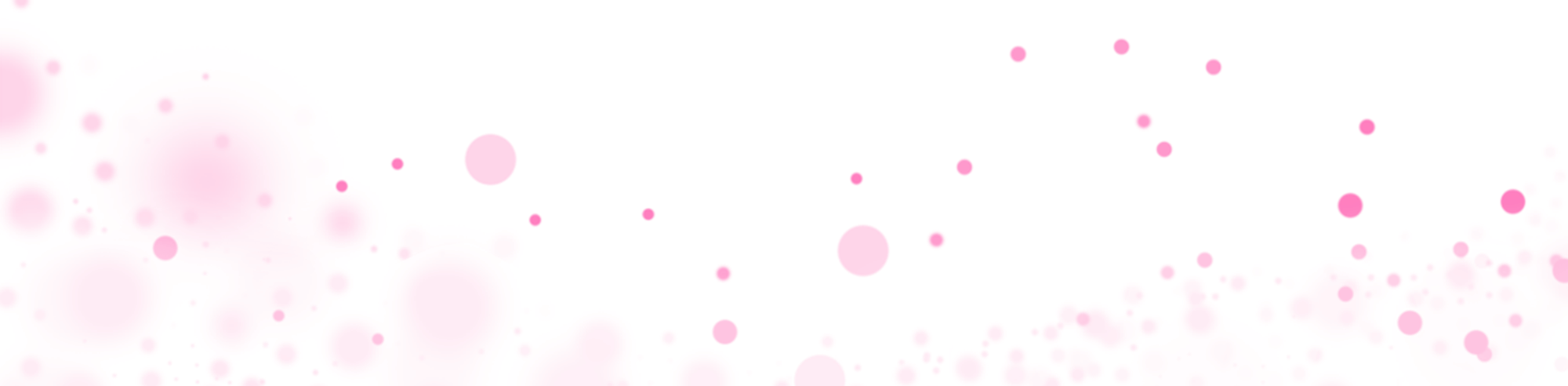 AOF
Evolution  AOF / T2 2024
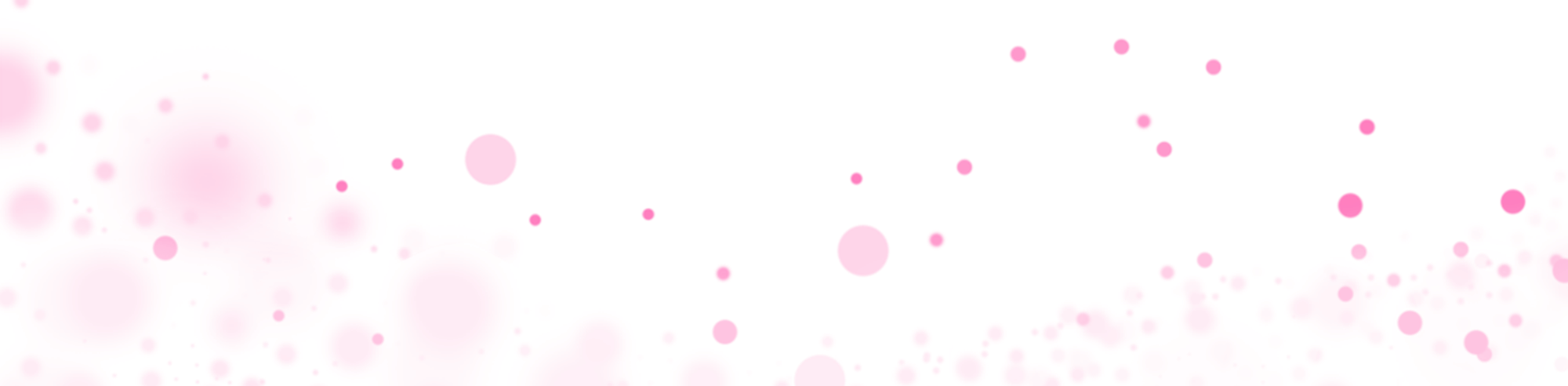 Taux de conformité de la note d’écoute
T2 2024
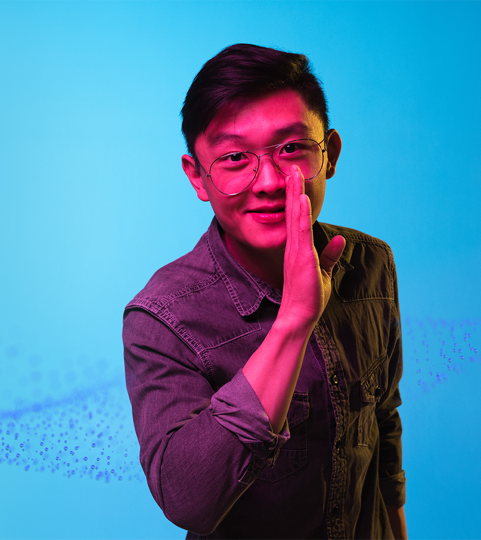 4 - Disciplinaire
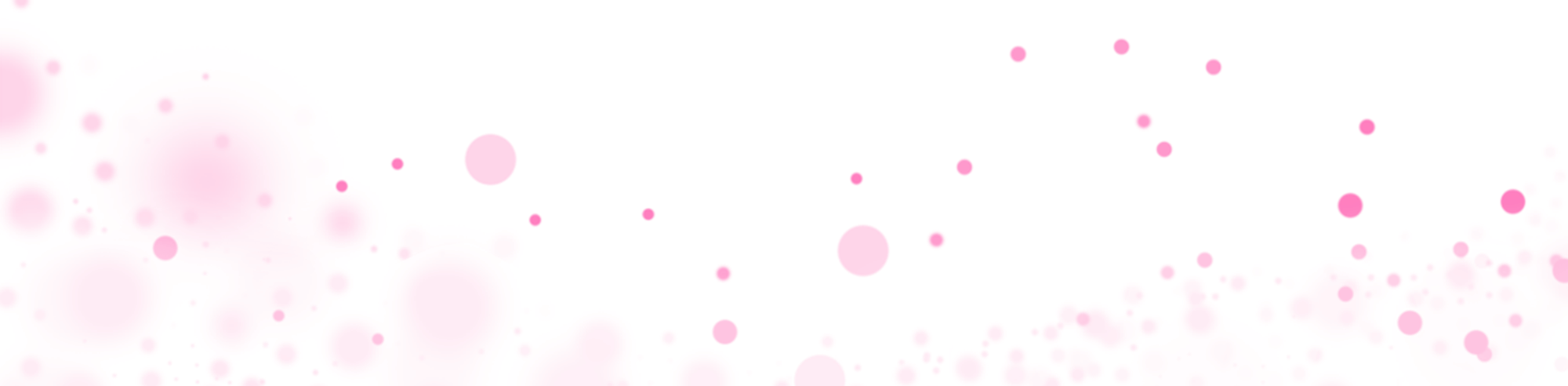 Disciplinaire
T2 2024
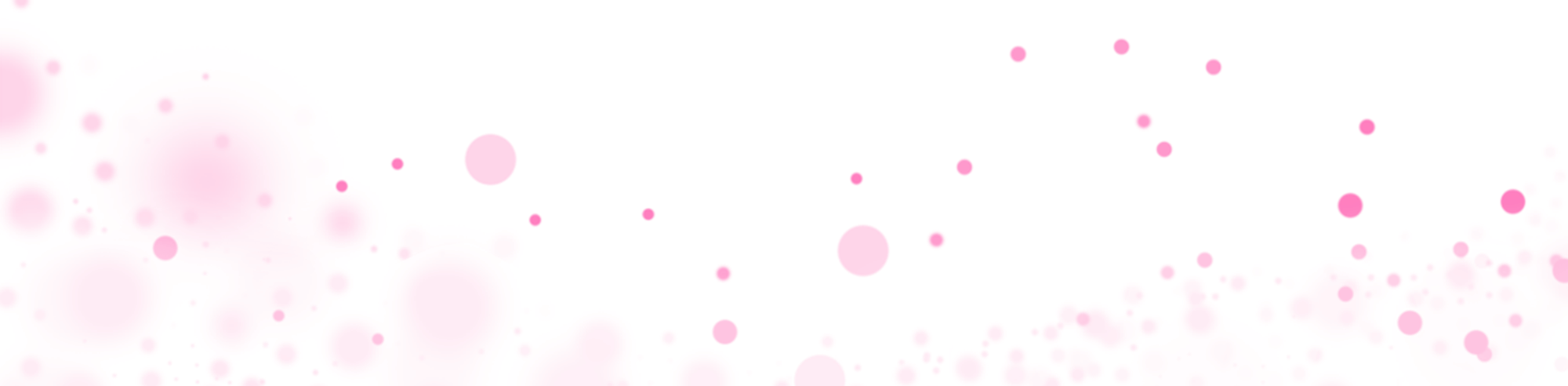 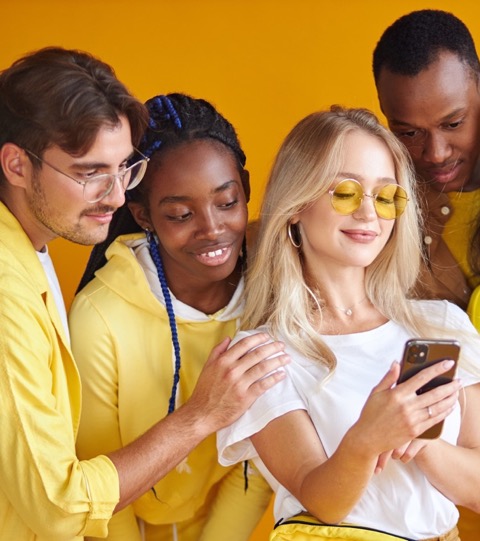 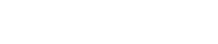 5 - Inaptitude
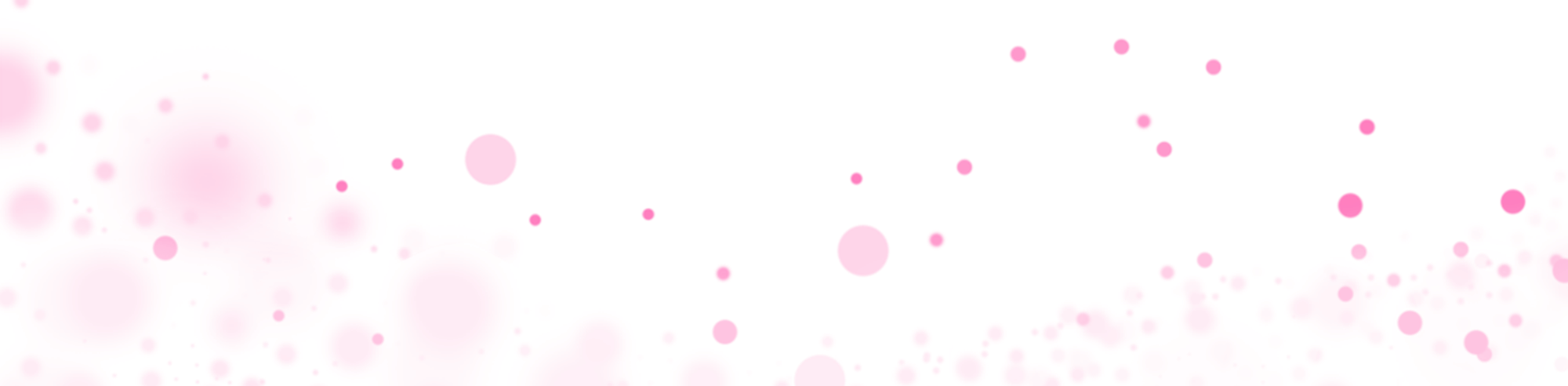 Inaptitude
T2 2024
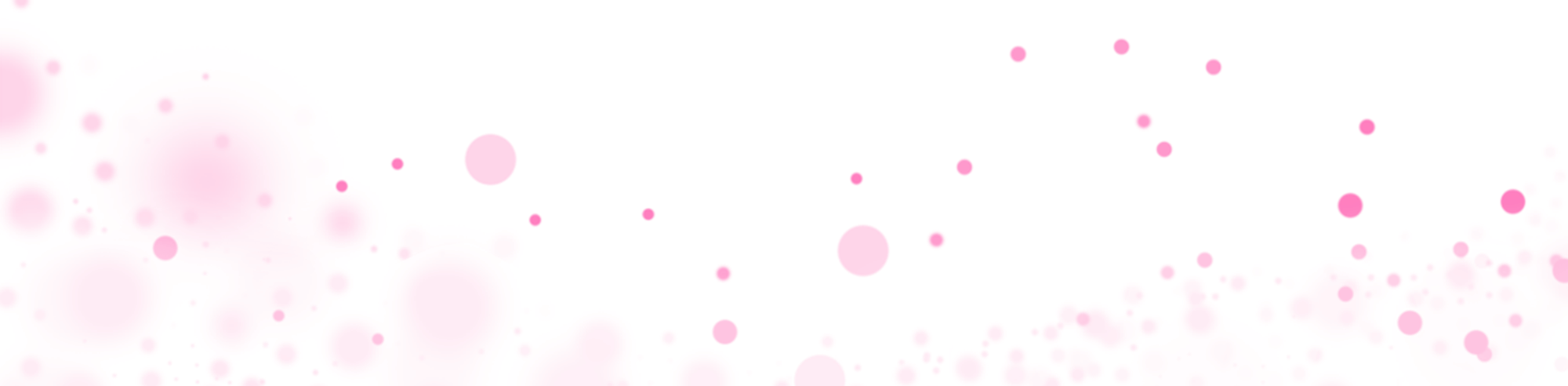 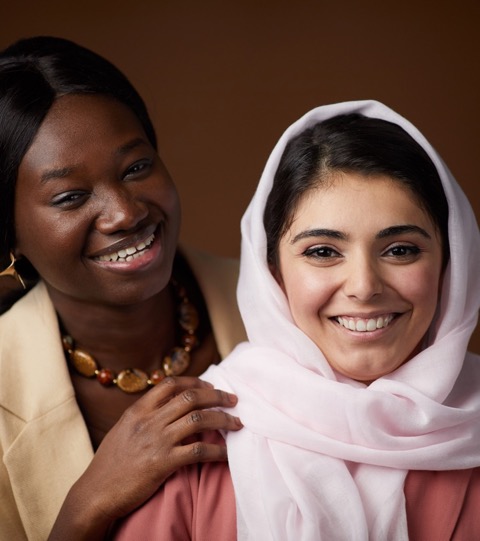 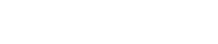 6 - Démission
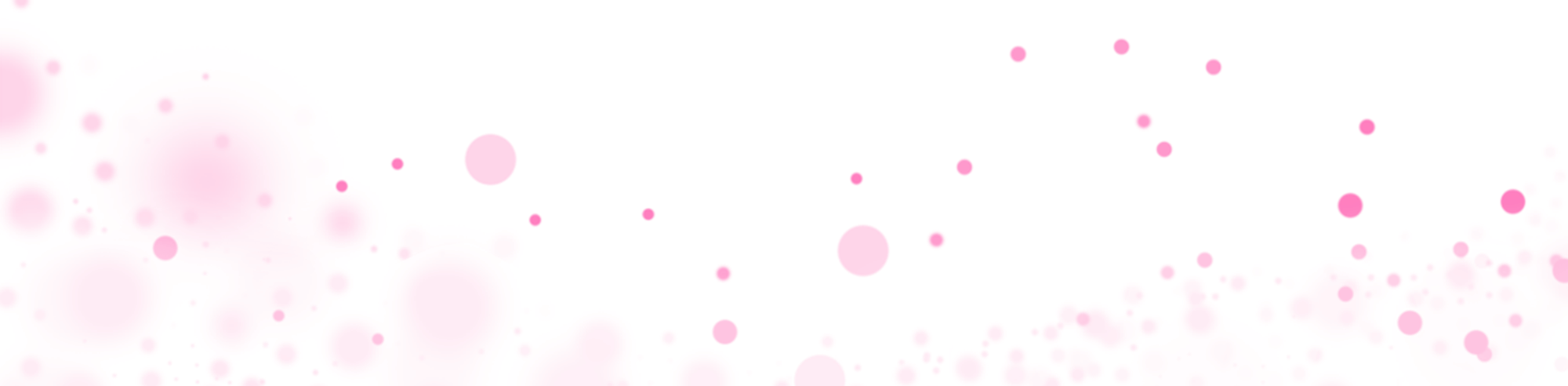 Démission
T2 2024
Rupture anticipée CDD
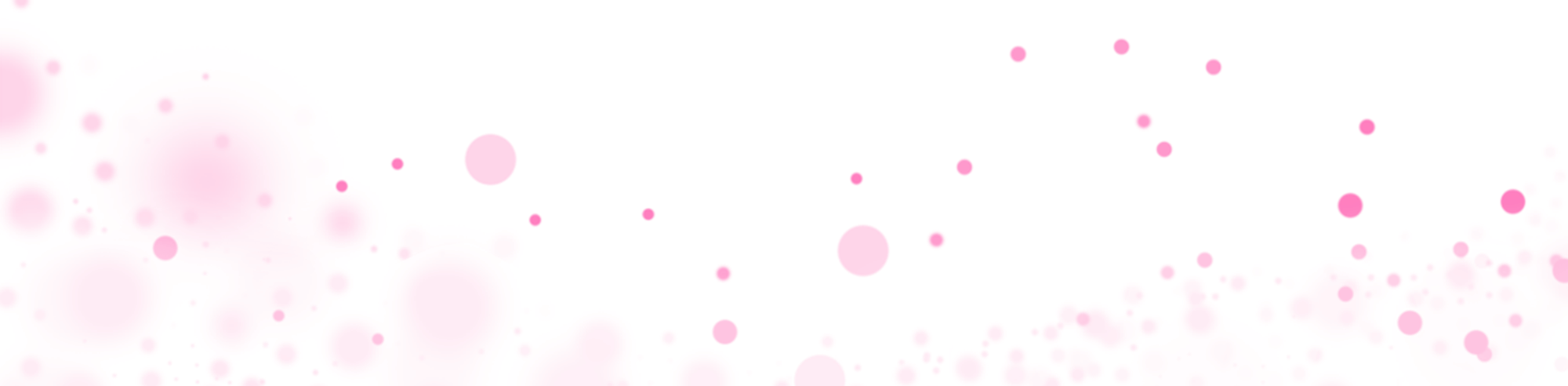 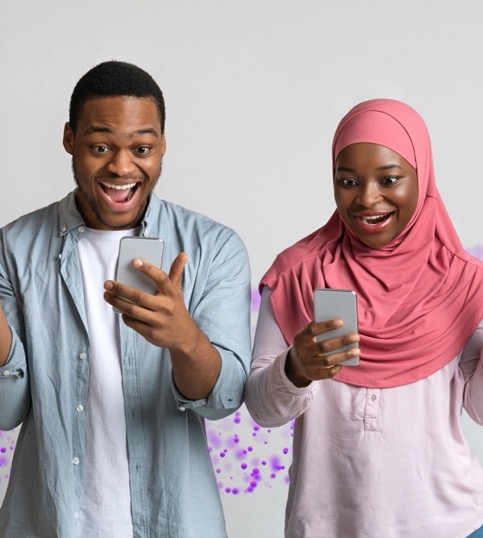 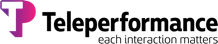 7 – Suivi des actions 2024
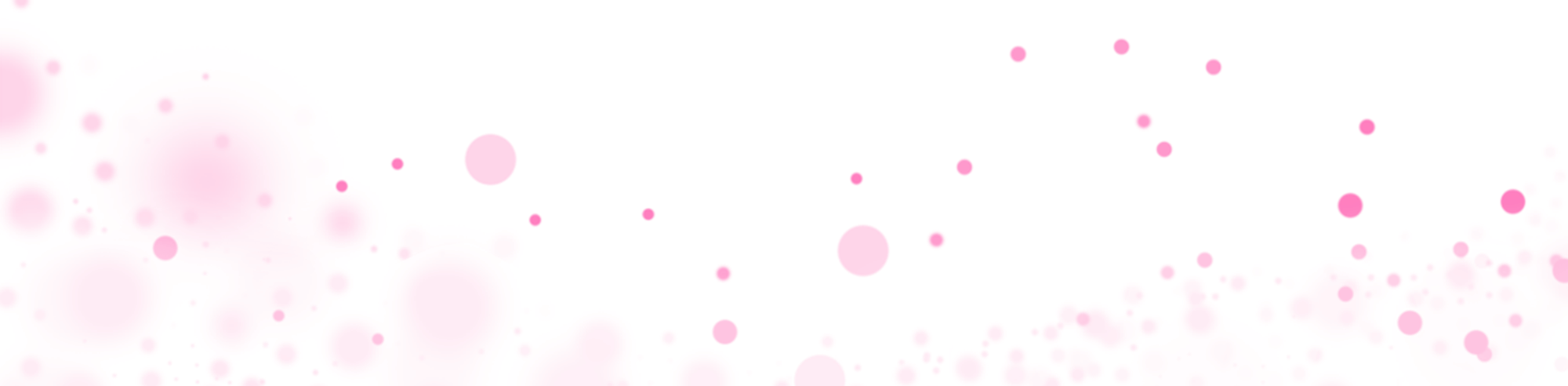 Actions prévues en 2024 réalisées sur le T2 2024
T2 2024 - Centre de Lyon
job dating, organisé par la Maison pour l’emploi de Lyon
Formation des conseillers sur l’activité VEOLIA
Partenariat LIDL avec BELFORT
T1 2024
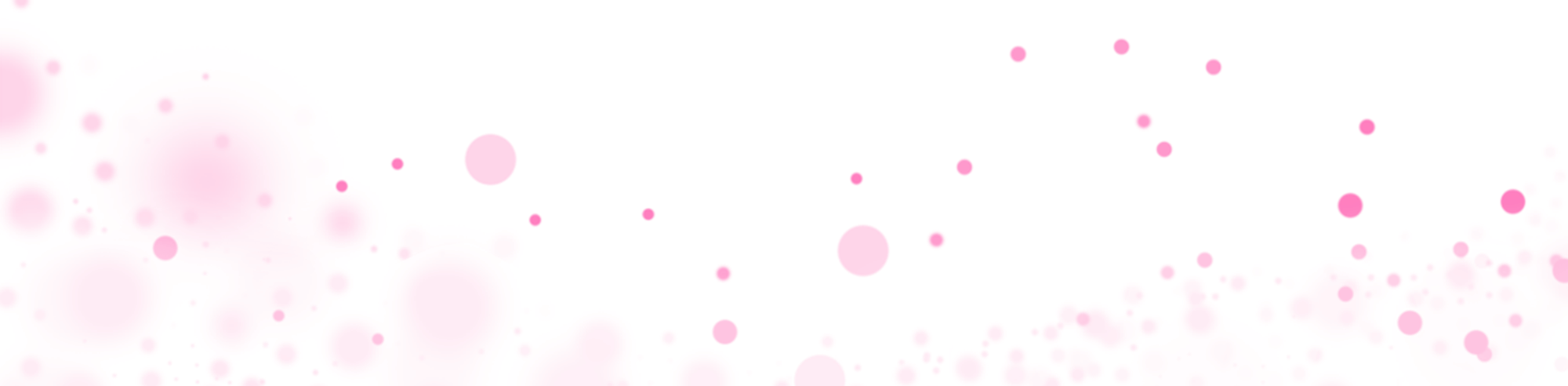 .
Réunion d’information/visite centre auprès d’un public en demandeur d’emploi (LMH)
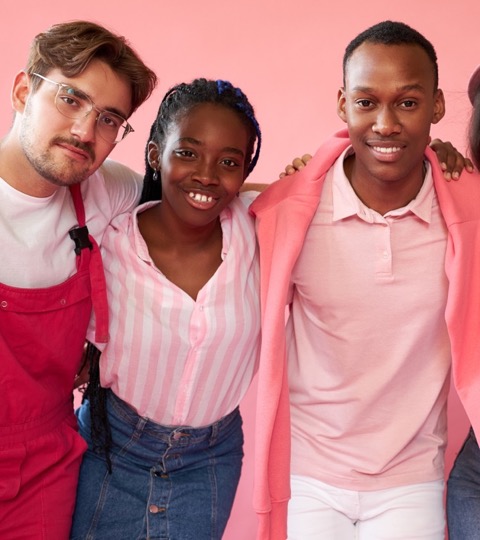 8 – Aménagements de postes TH
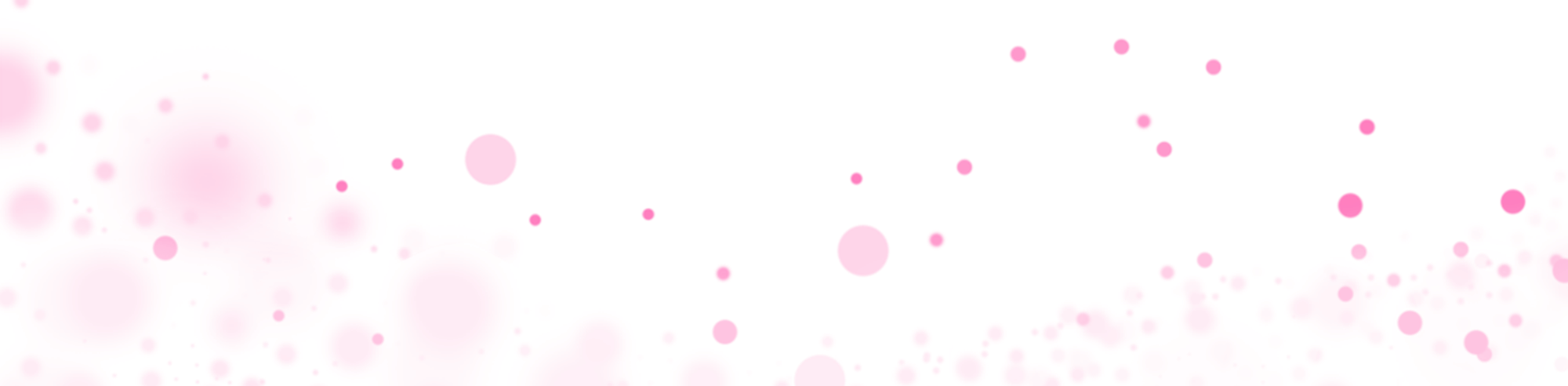 Aménagement de poste TH
T2 2024
Nombre de salariés en situation de handicap sur le centre de Lyon :  22
Taux d'emploi des Travailleurs en situation de handicap national 2023 : 9,34%
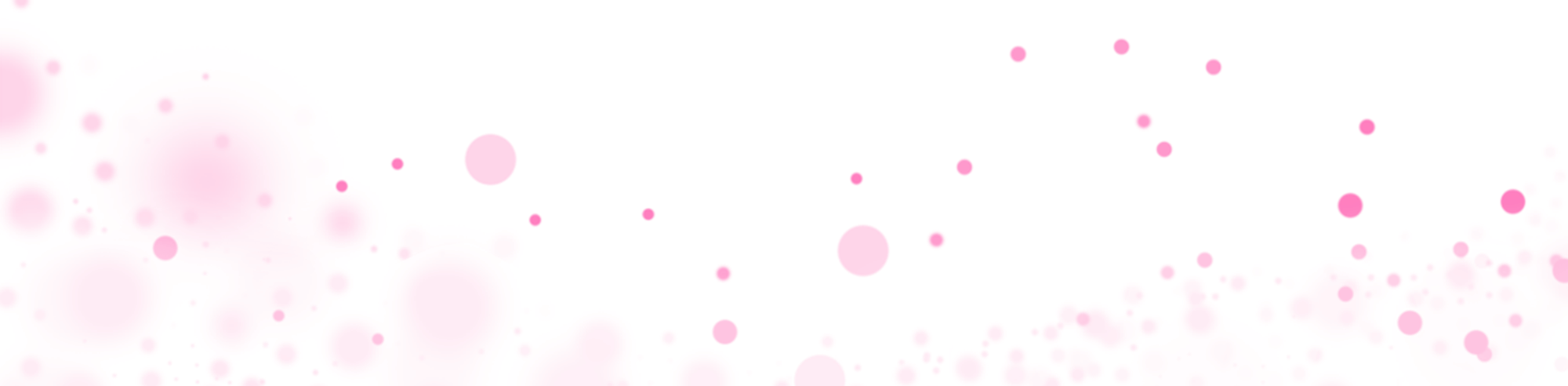 23
9 – Absentéisme
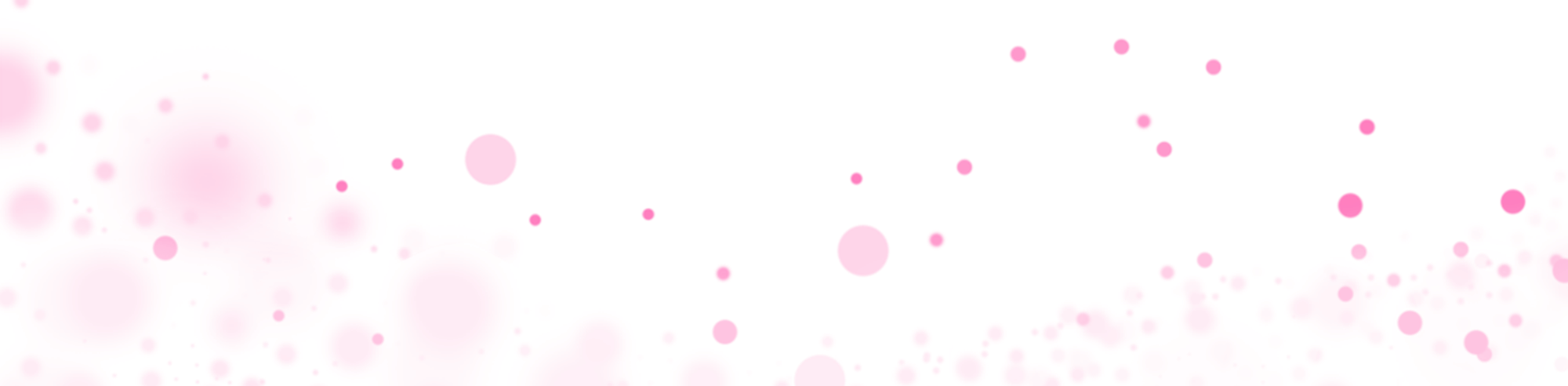 24
Absentéisme
Répartition par type d’absence et de contrat / centre de Lyon / T2 2024
Répartition par motif sur l’absentéisme global:
Répartition par type de contrat sur l’absentéisme global :
Absentéisme
Evolution du taux d’absentéisme du centre de Lyon  / T2 2024
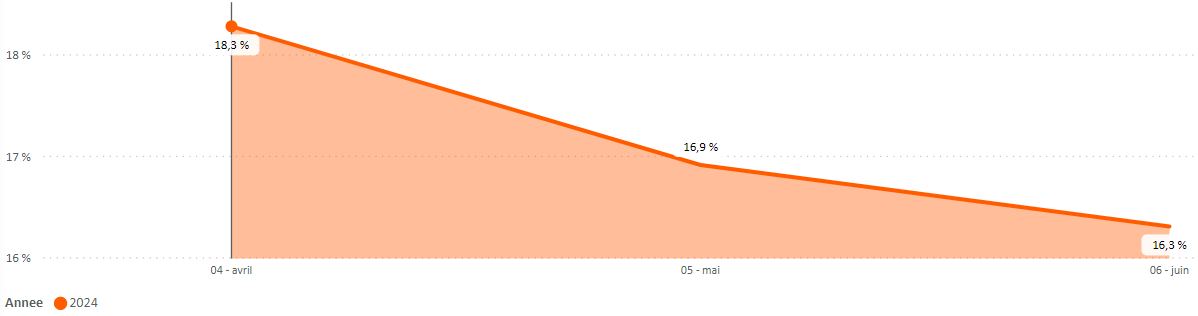 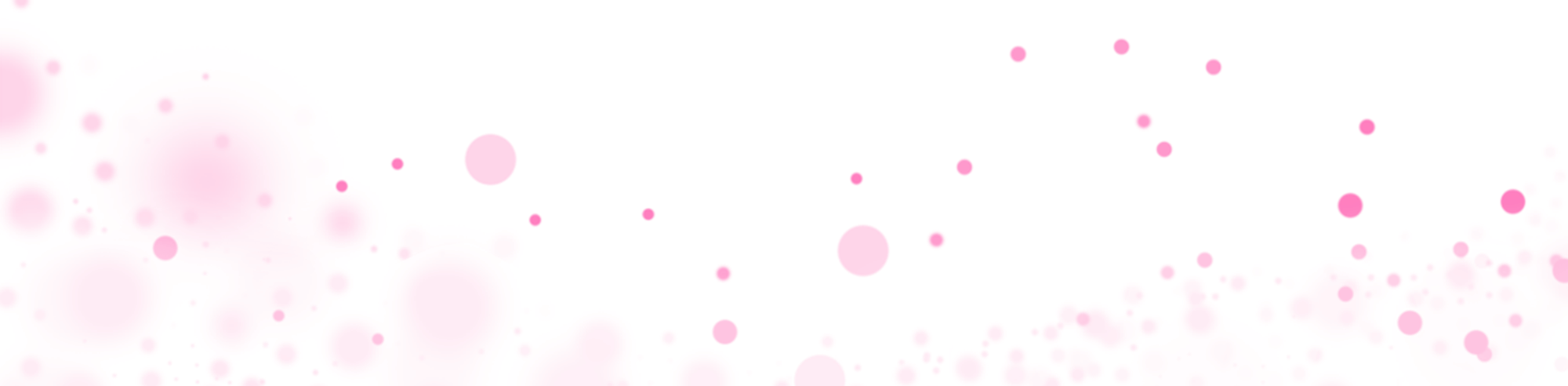 Absentéisme
Répartition par type d’absence et de contrat en WAHA du centre de Lyon / T2 2024
Répartition par motif sur l’absentéisme global:
Répartition par type de contrat sur l’absentéisme global :
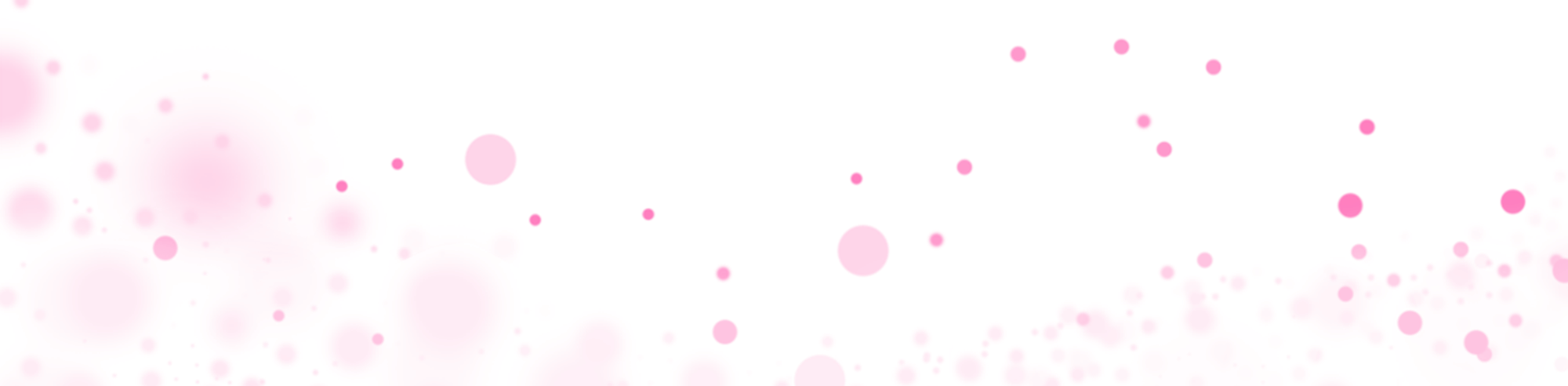 Absentéisme
Evolution du taux d’absentéisme en WAHA du centre de Lyon  / T2 2024
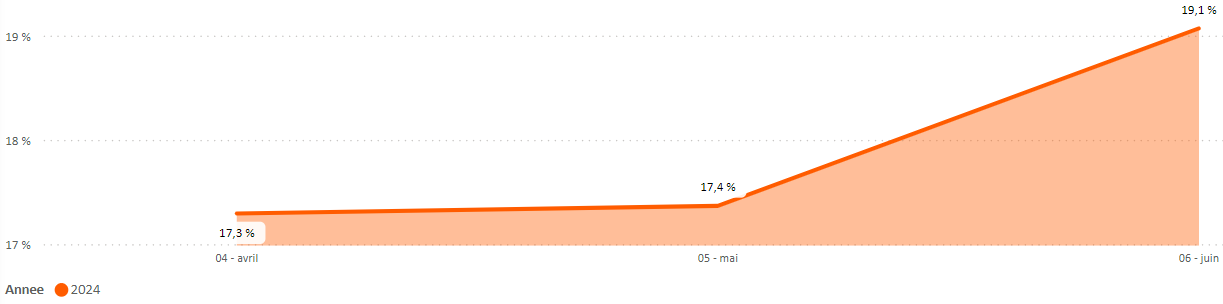 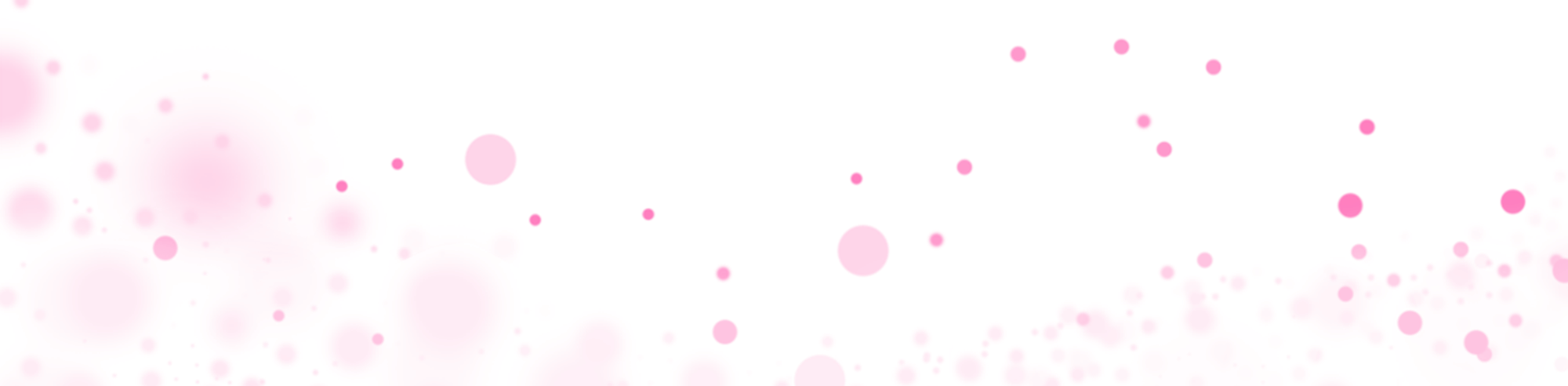 Absentéisme
Nombre de salariés revenu en septembre 2024 :
4 salariés

Procédure mise en place lors d’un retour :
Entretien de retour, mise à jour des eLearning, prise en main par département qualité pour remise à niveau ou formation produit si changement d’activité.

Entretien de retour effectué : 4
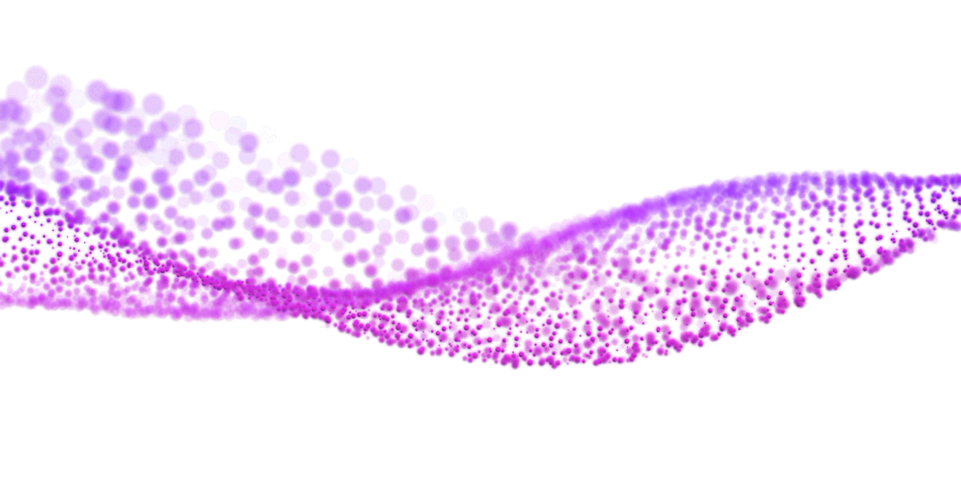 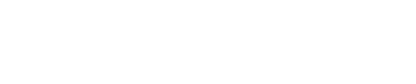 30
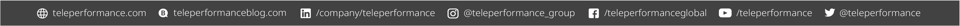